John Ronald Reuel Tolkien
J.R.R. Tolkien was a famous writer. He was born in 1892 in Bloemfontein Orange Free state  and died 1973. 
His parents, father - Arthur Ruel Tolkien, mother - Mabel Tolkien.
In childhood Tolkien was bitten by a tarantula. About a sick boy was cared for by a doctor by the name of Thornton, Quimby, and, it is believed that he was the type of Gandalf the Grey
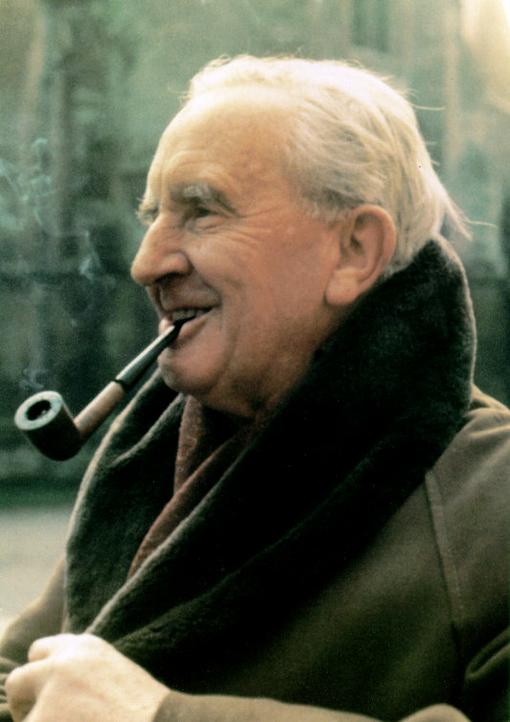 At school Tolkien was fond of languages. He spoke well on the 6 ancient languages.
In 1911 Tolkien enrolled in the University of Oxford.
Tolkien participated in the First World War.
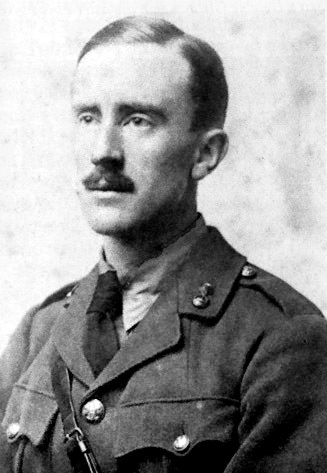 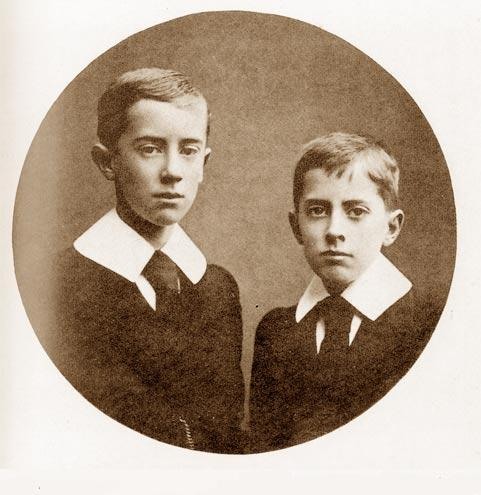 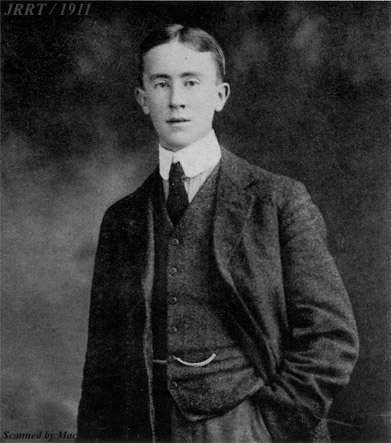 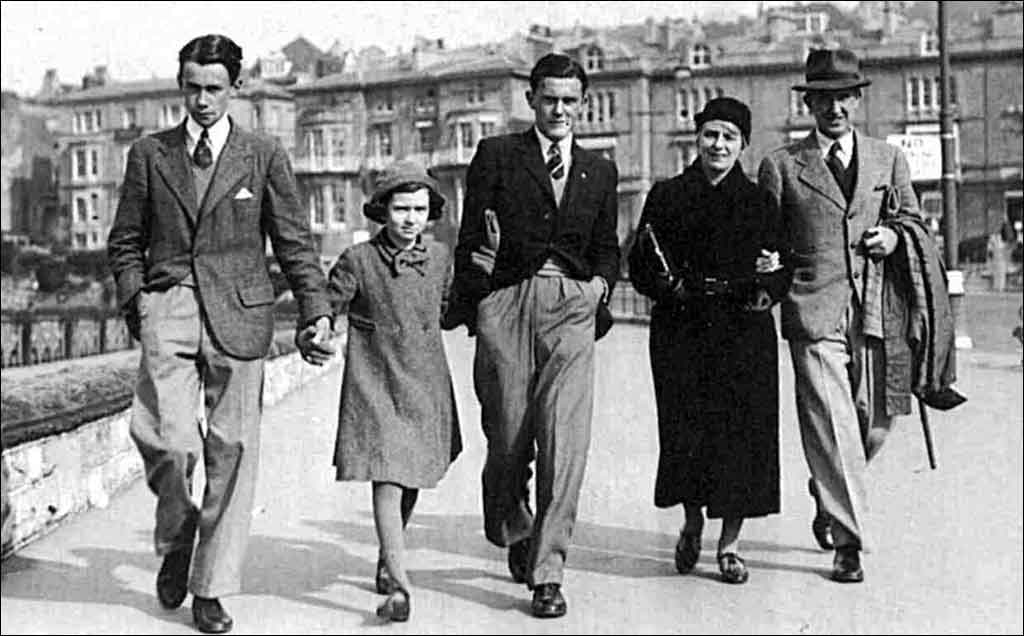 In his family were four children, to them he first wrote, spoke, and then wrote "the Hobbit", which was later published in 1937 by sir Stanley Anyinam.
His family: Wife – Edith Marry Brett
Sons – John, Michael, Christopher, Daughter - Priscilla
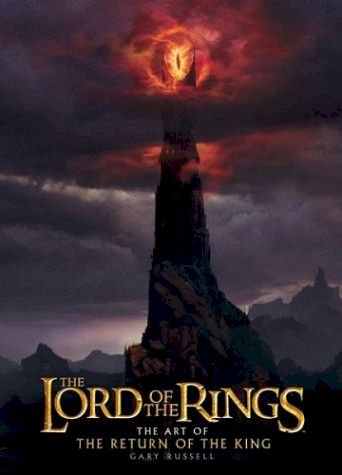 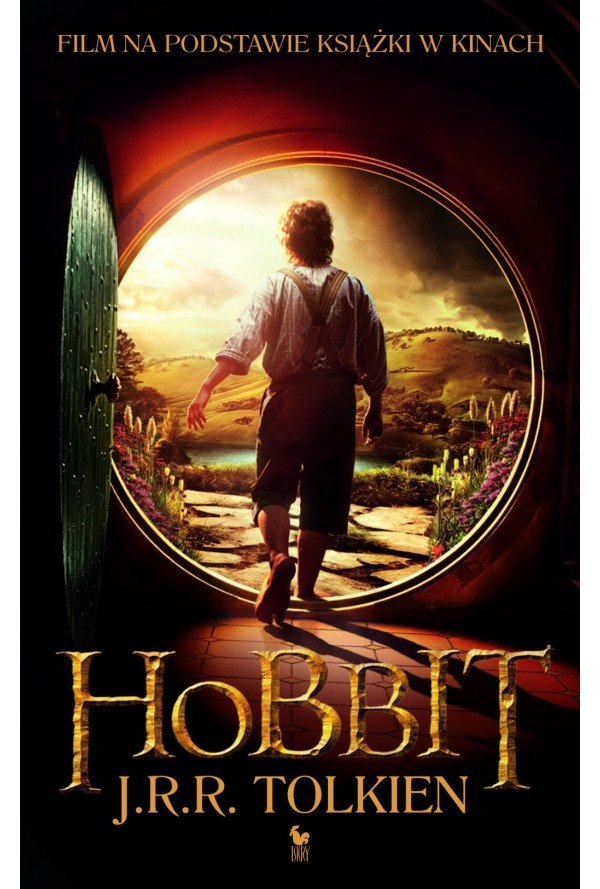 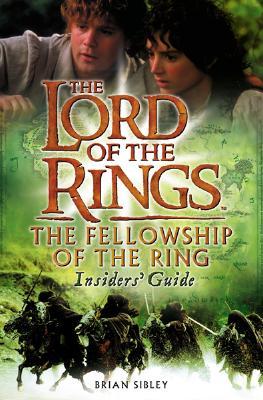 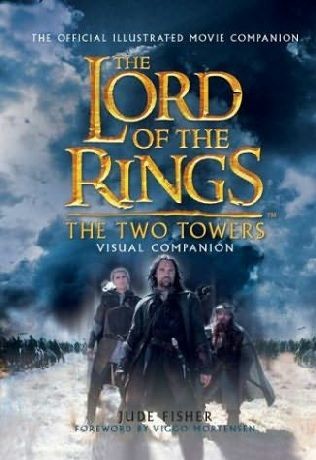 "The hobbit" was a success, and Unwin suggested Tolkien to write a sequel; however, work on the trilogy took a long time and the book was finished only in 1954.
In 1948 Tolkien finished the novel "Lord of the rings" - almost a decade after the first sketch.
Only in 1952 publisher Allen & Unwin: agreed to publish the novel as a whole, without cuts.
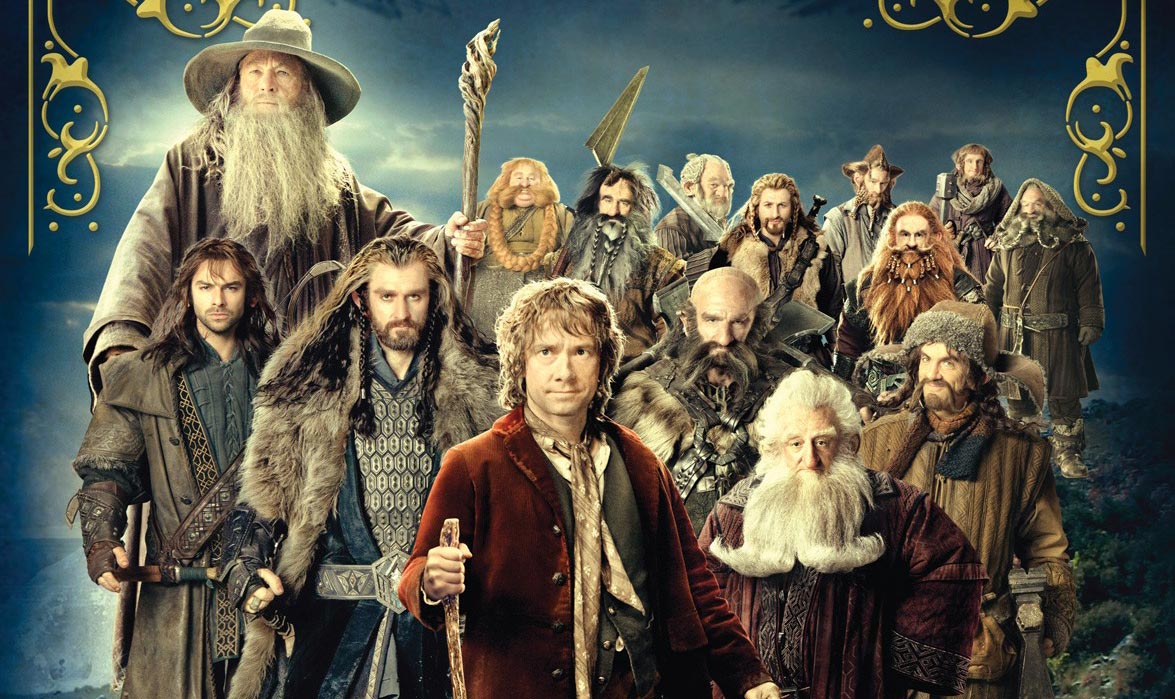 «The Hobbit»  tells us about the imaginary world of the «Hobbits». Their life is very quiet and peaceful.
«The Hobbit» presents the previous of «The Lord of Rings». There is one volume of «The Hobbit» and 3 volumes of «The Lord of Rings» to be fond of.
In «The Lord of Rings» readers can enjoy the adventures of «The Fellowship of the Ring». There are a lot of imaginary characters in this book, such as magicians, elves, gnomes, Hobbits.
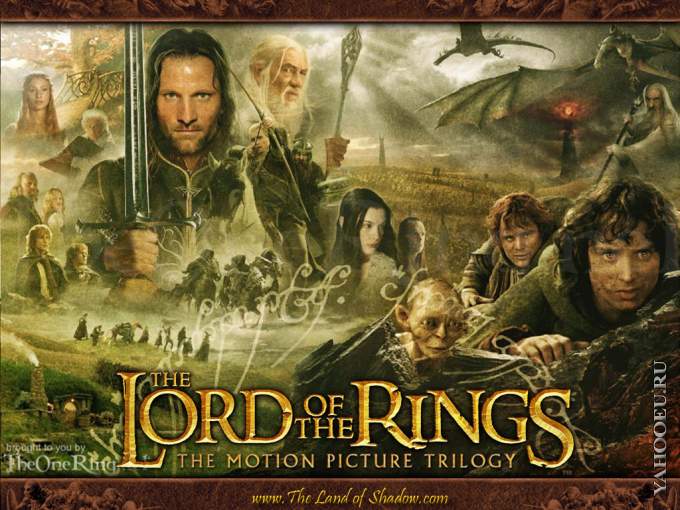 Thank you for your attention!